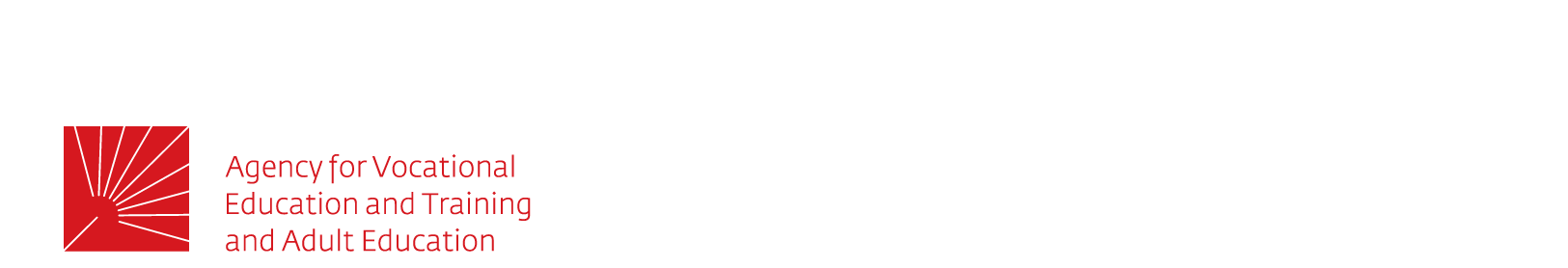 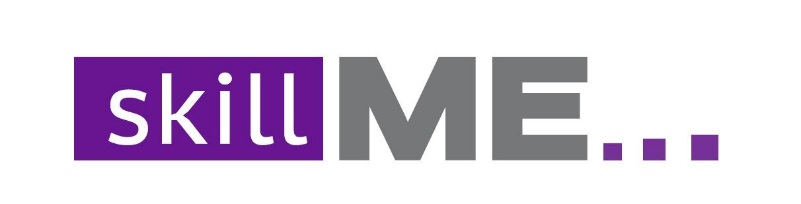 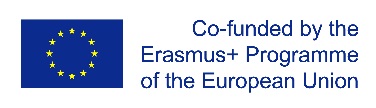 Future of VET system in Croatia
Nino Buić
Assistant Director for European Affairs, International Cooperation and Projects

Ljubljana, 4 October 2017
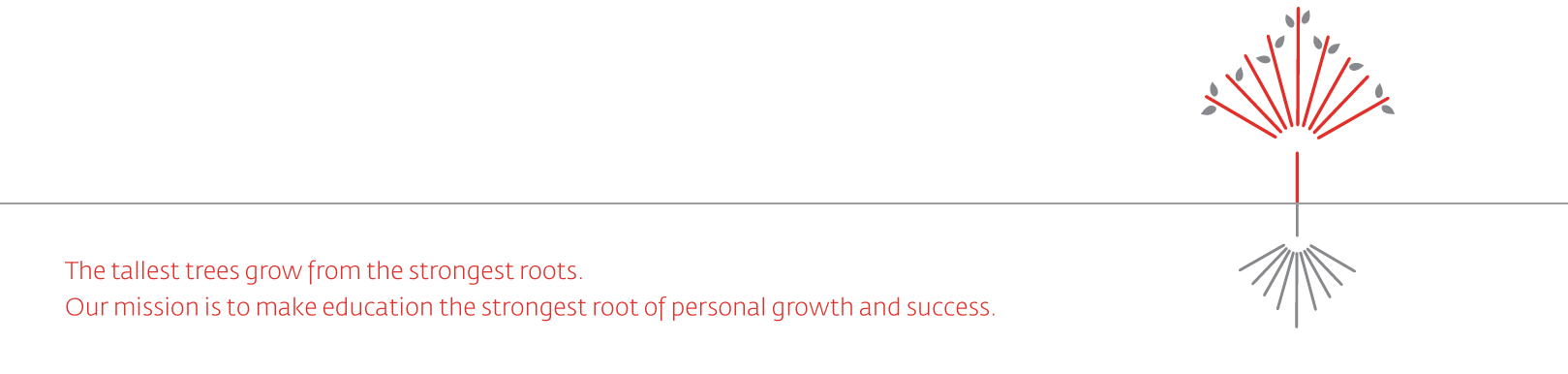 Strengths of Croatian VET system
STEP 5
VET participation
Early school leaving
HE enrolment
Key competences
EU projects
Self-assessment
Among highest in EU (2015. RH 71,3 %, avg. EU 48,3 %)
Lowest rate in EU (2015. RH 2,8%, avg. EU 11%)
Experience of VET schools in EU projects implementation
QA measure introduced in VET schools
High rate of HE enrolment
In all VET curricula
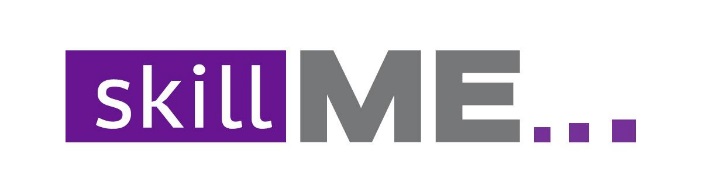 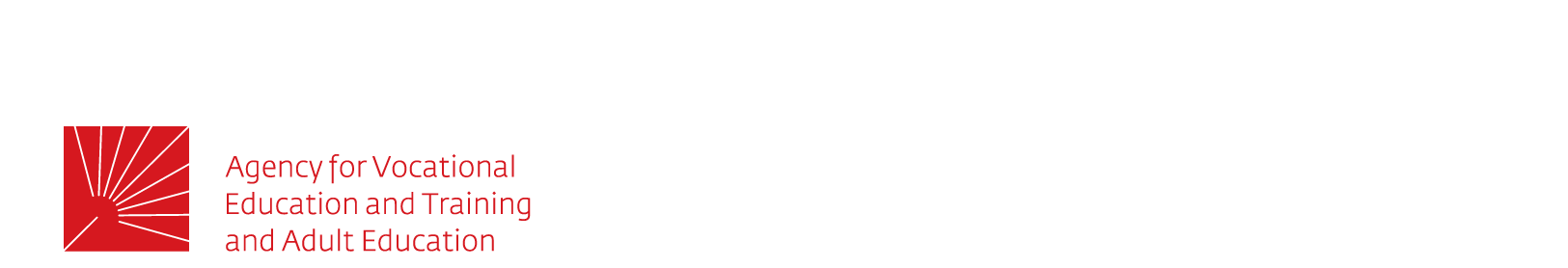 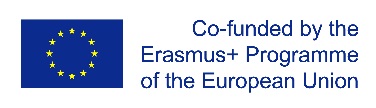 VET System development Programme 2016. – 2020.
Vision of VET 2020.:
Aimed at quality and efficiency, 
attractive, 
innovative, 
relevant,
LM linked, 
Enables attainment of competences for personal and professional development and LLL
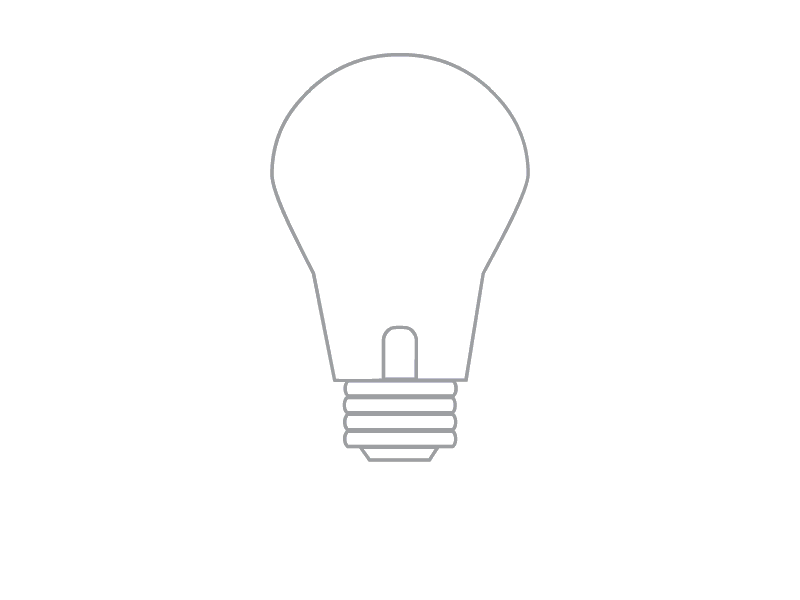 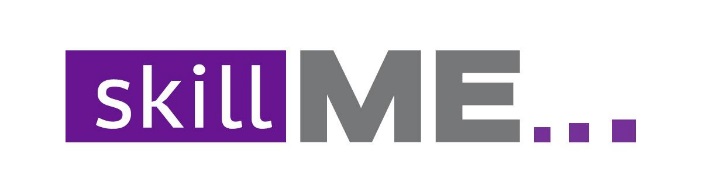 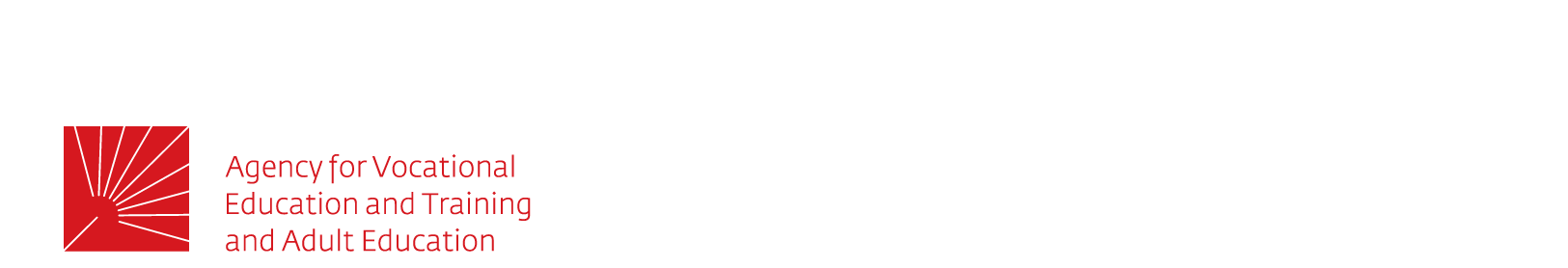 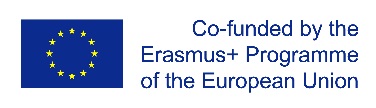 VET System development Programme 2016. – 2020.
4 key priorities to contribute to strengthening of Croatian VET:
Improving the relevance of VET for Labour Market
01
Improving the quality of VET
02
Promoting excellence, attraction and inclusion of VET
03
Internationalisation of VET and supporting of international mobility of students and teachers
04
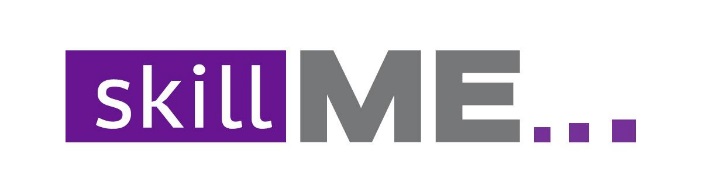 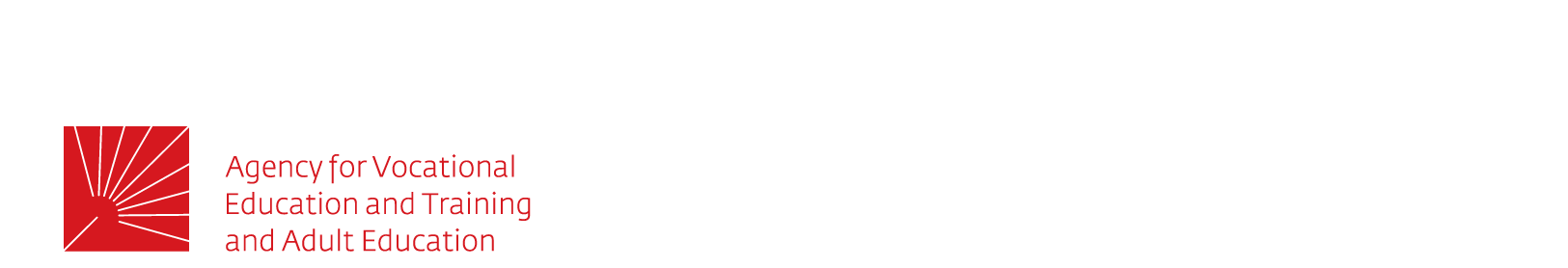 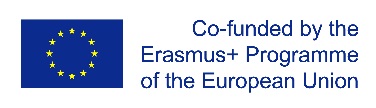